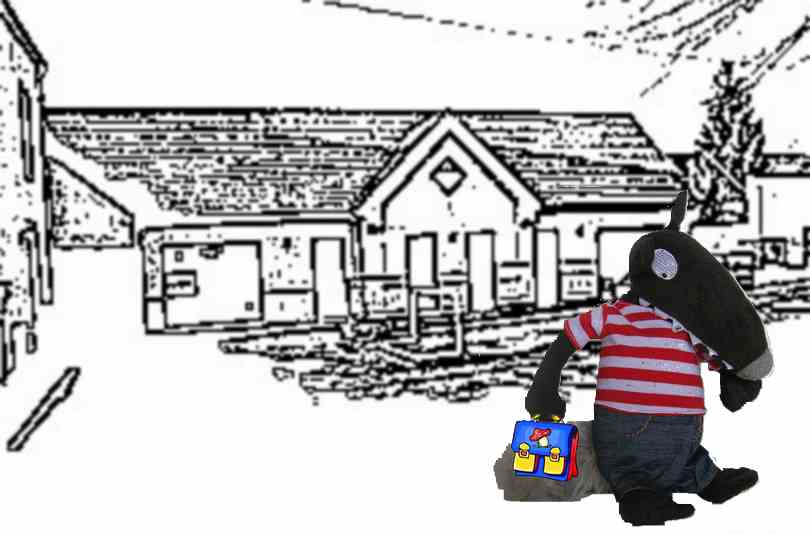 SEPTEMBRE 2014
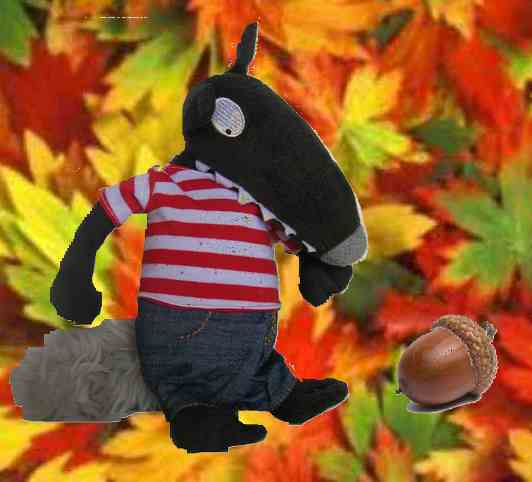 OCTOBRE 2014
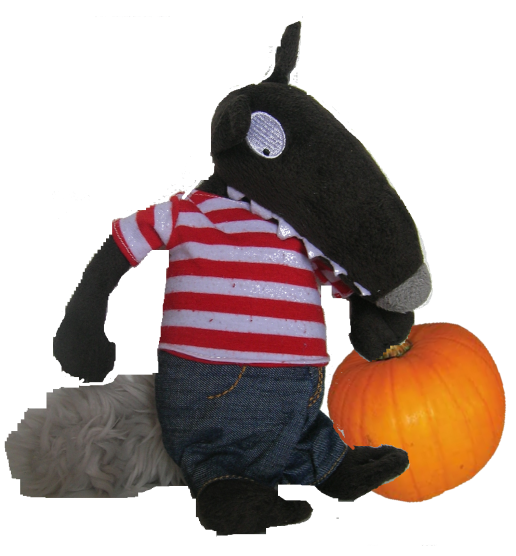 NOVEMBRE 2014
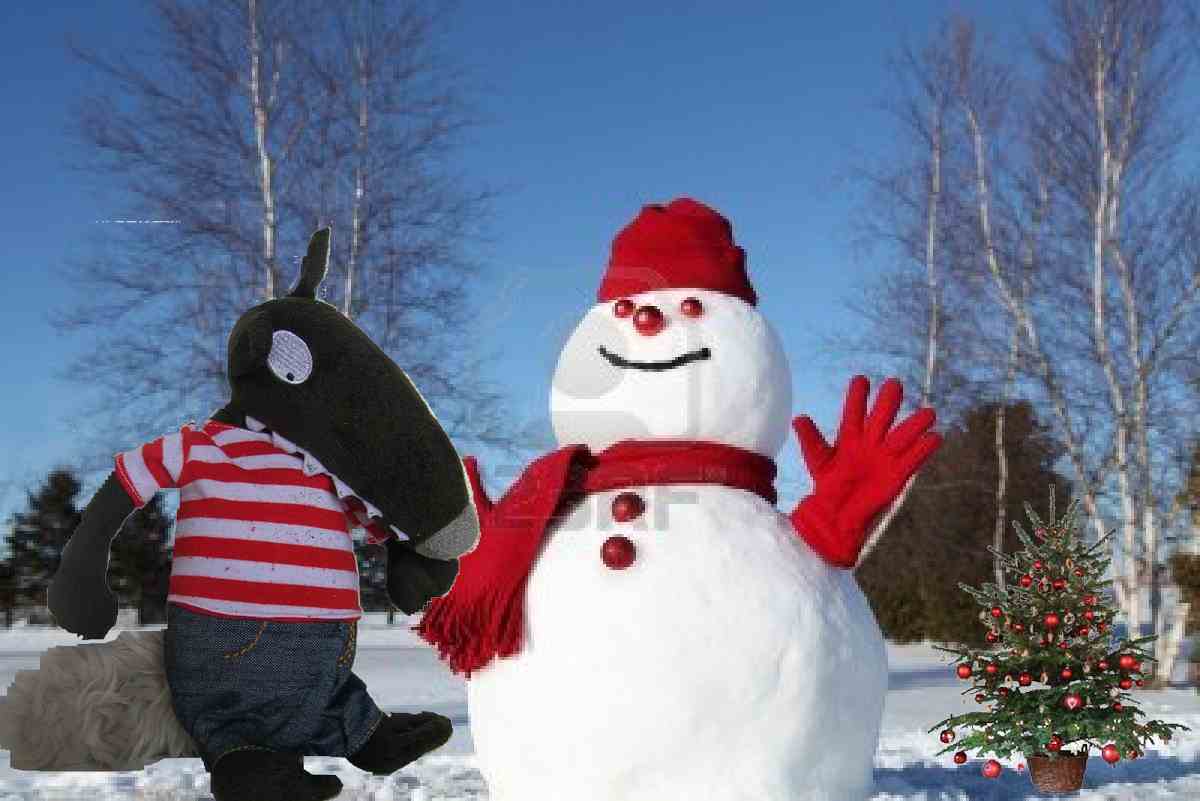 DECEMBRE 2014
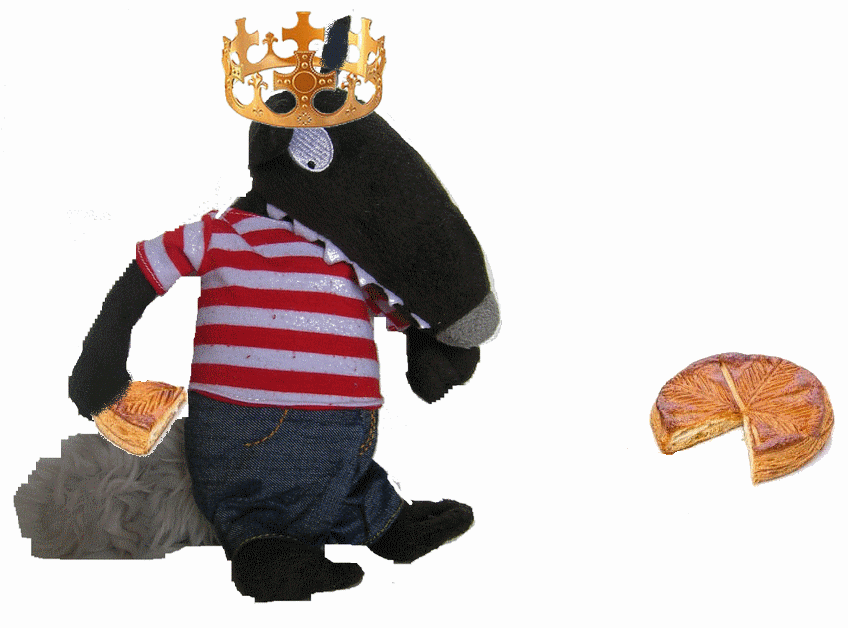 JANVIER 2015
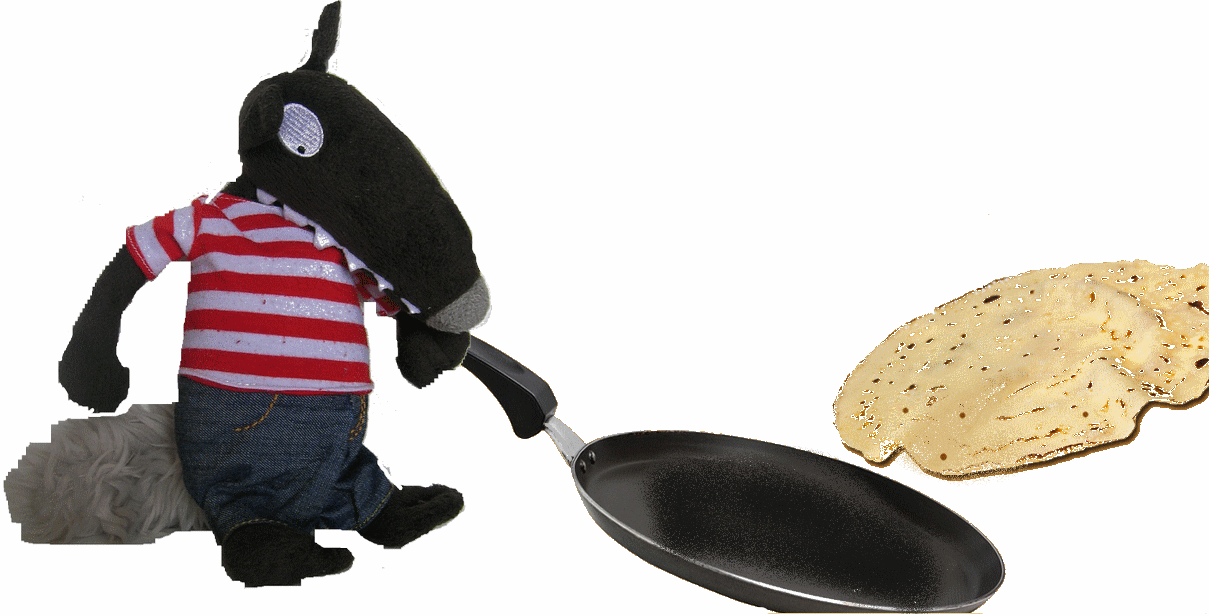 FEVRIER 2015
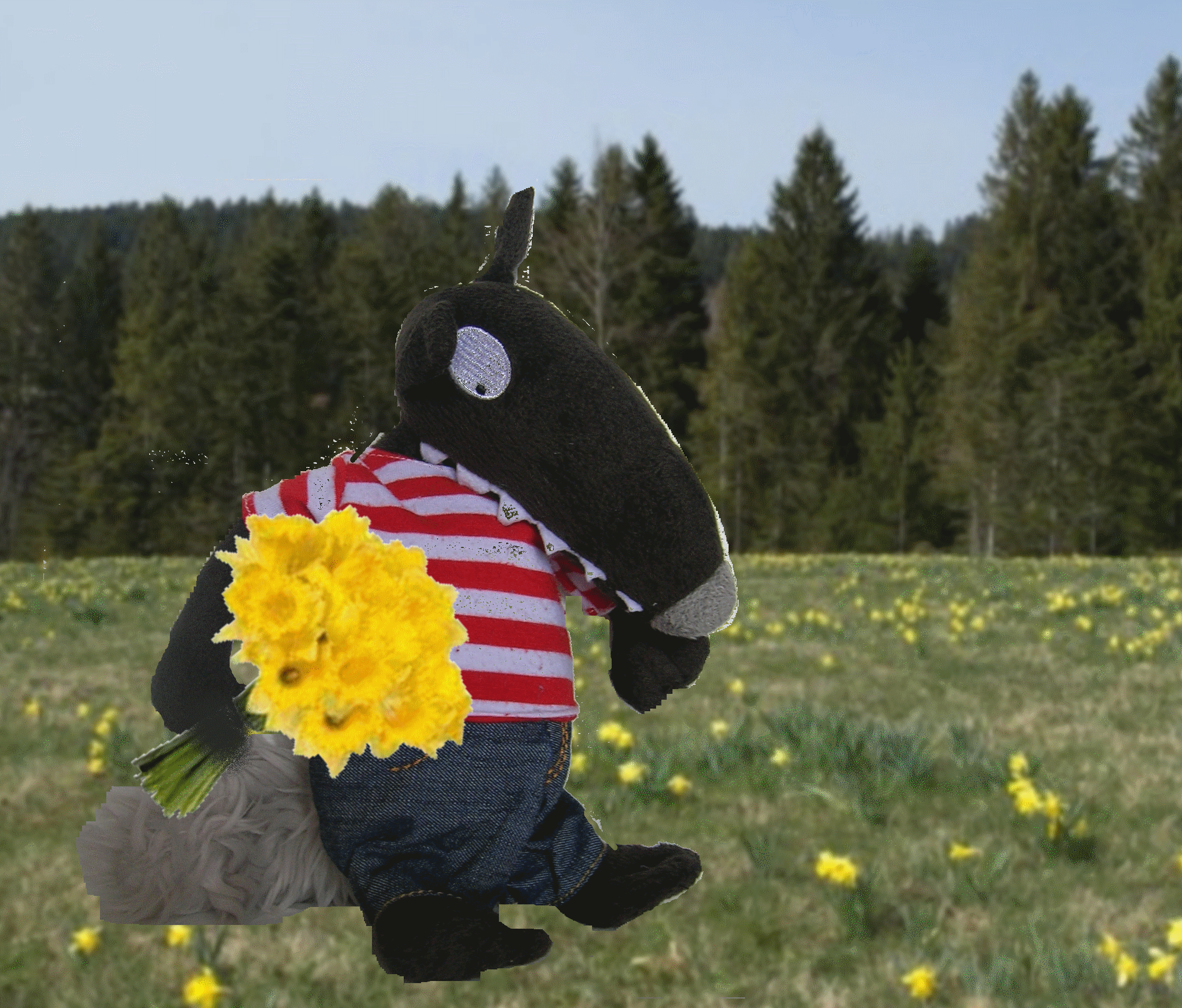 MARS 2015
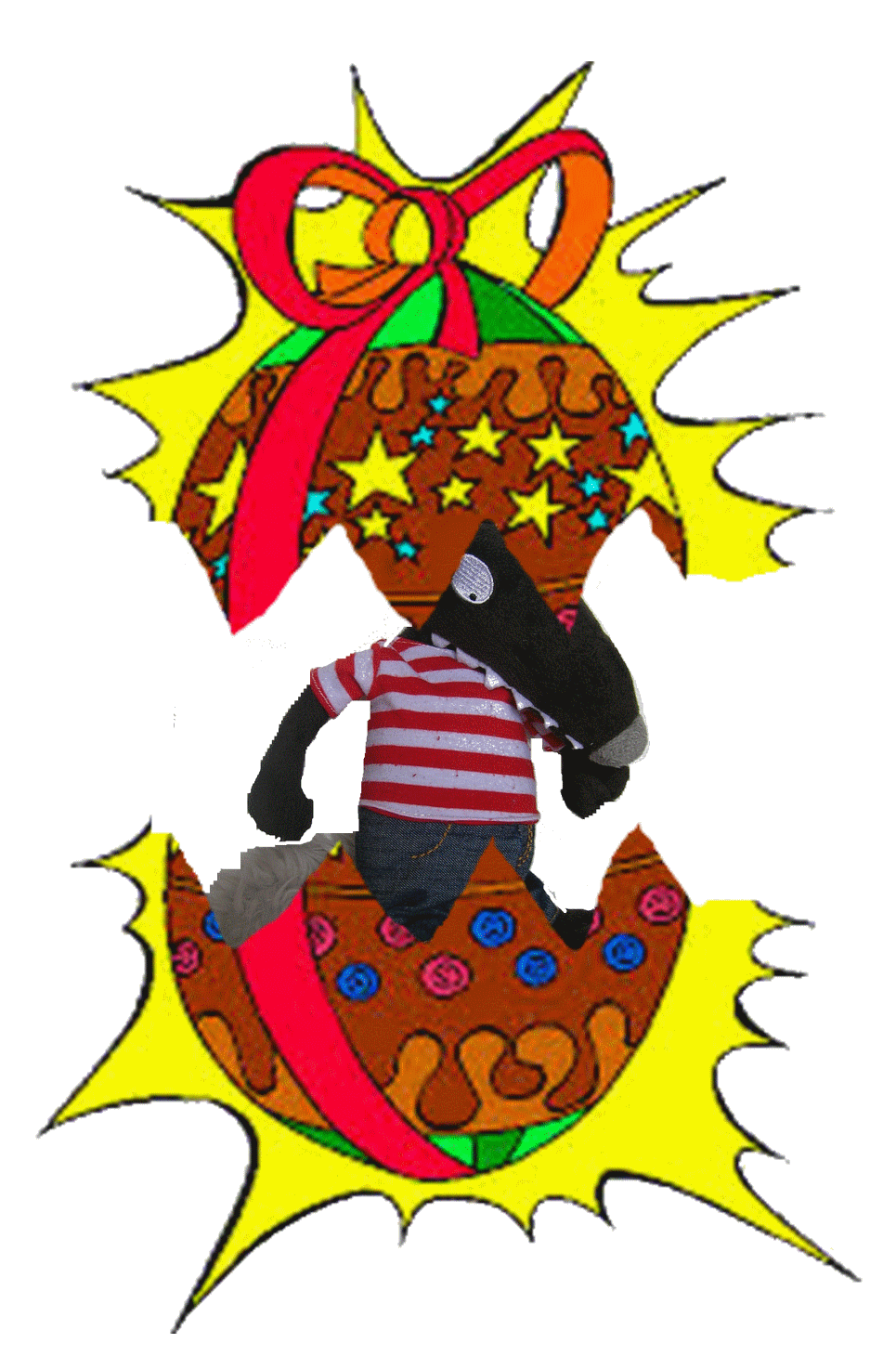 AVRIL 2015
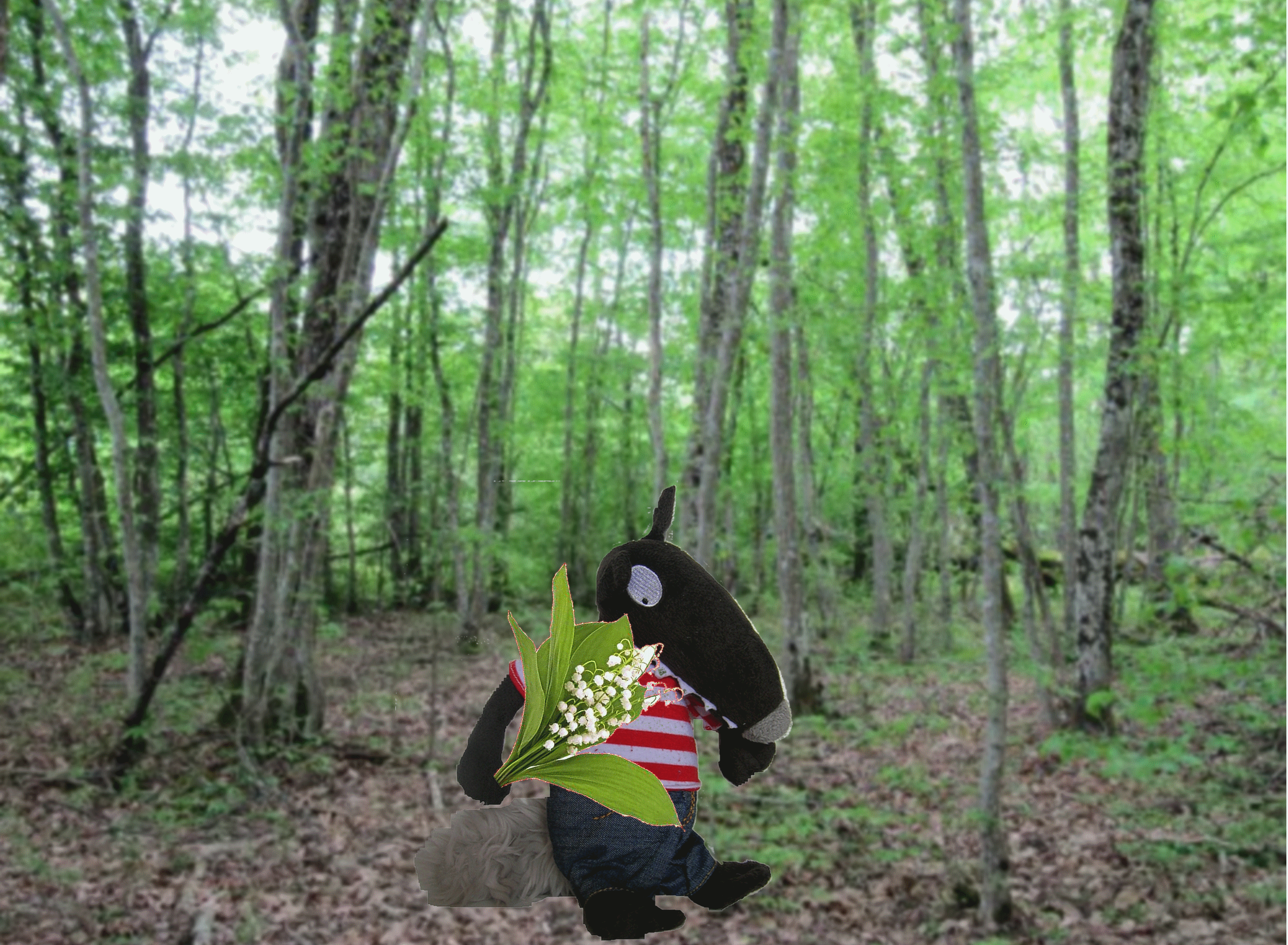 MAI 2015
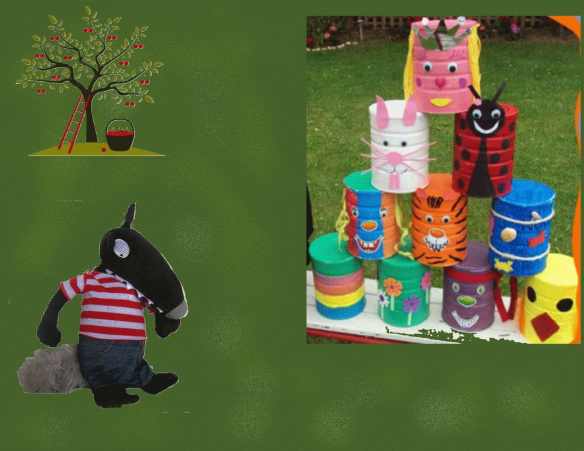 JUIN 2015
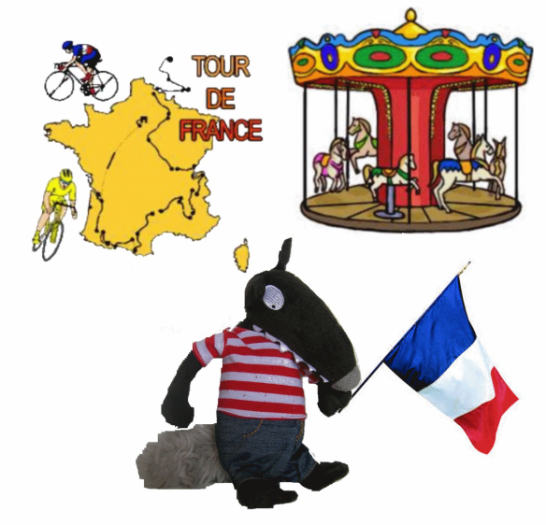 JUILLET 2015
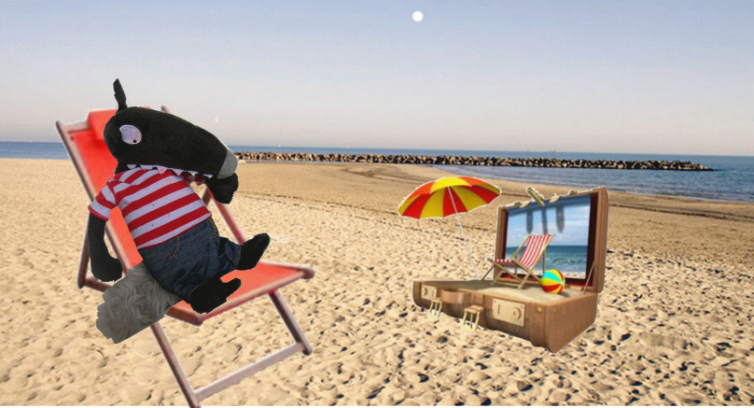 AOUT 2015